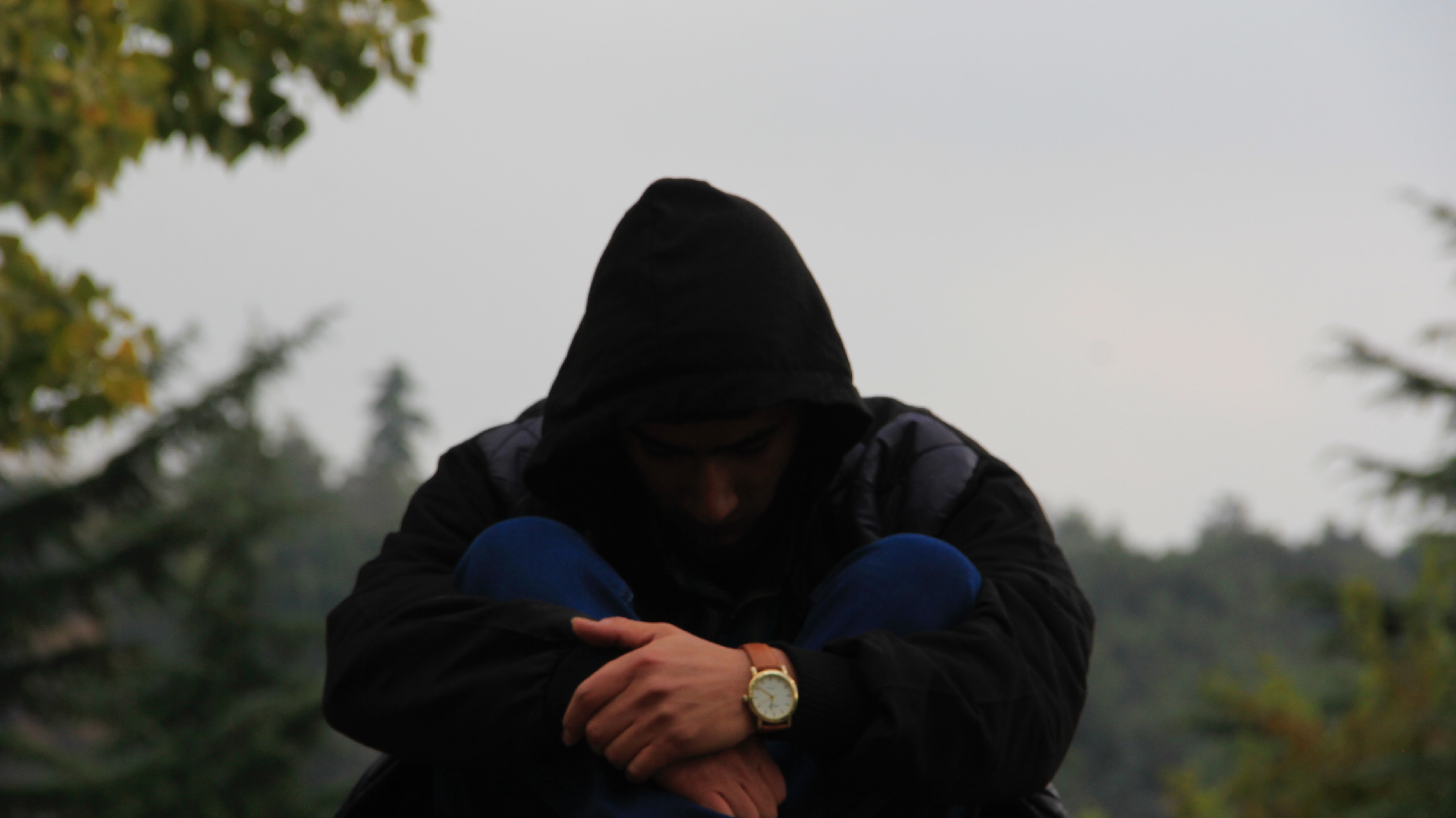 The Challenge of Bitterness
Bitterness starts out small
We replay it in our minds creating deep ruts
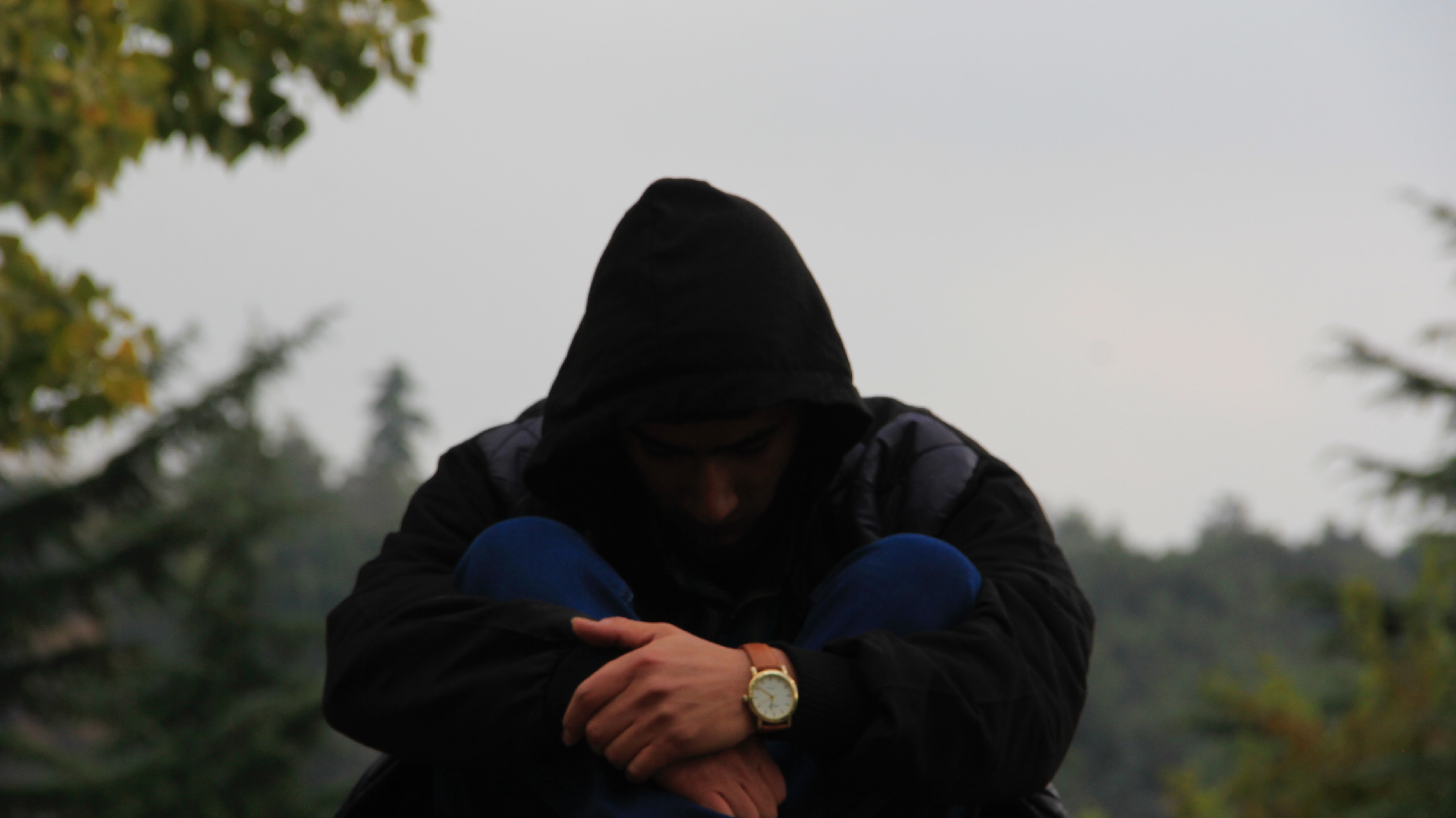 The Challenge of Bitterness
We fool ourselves into thinking no one will know, but bitterness has a way of seeping into everything
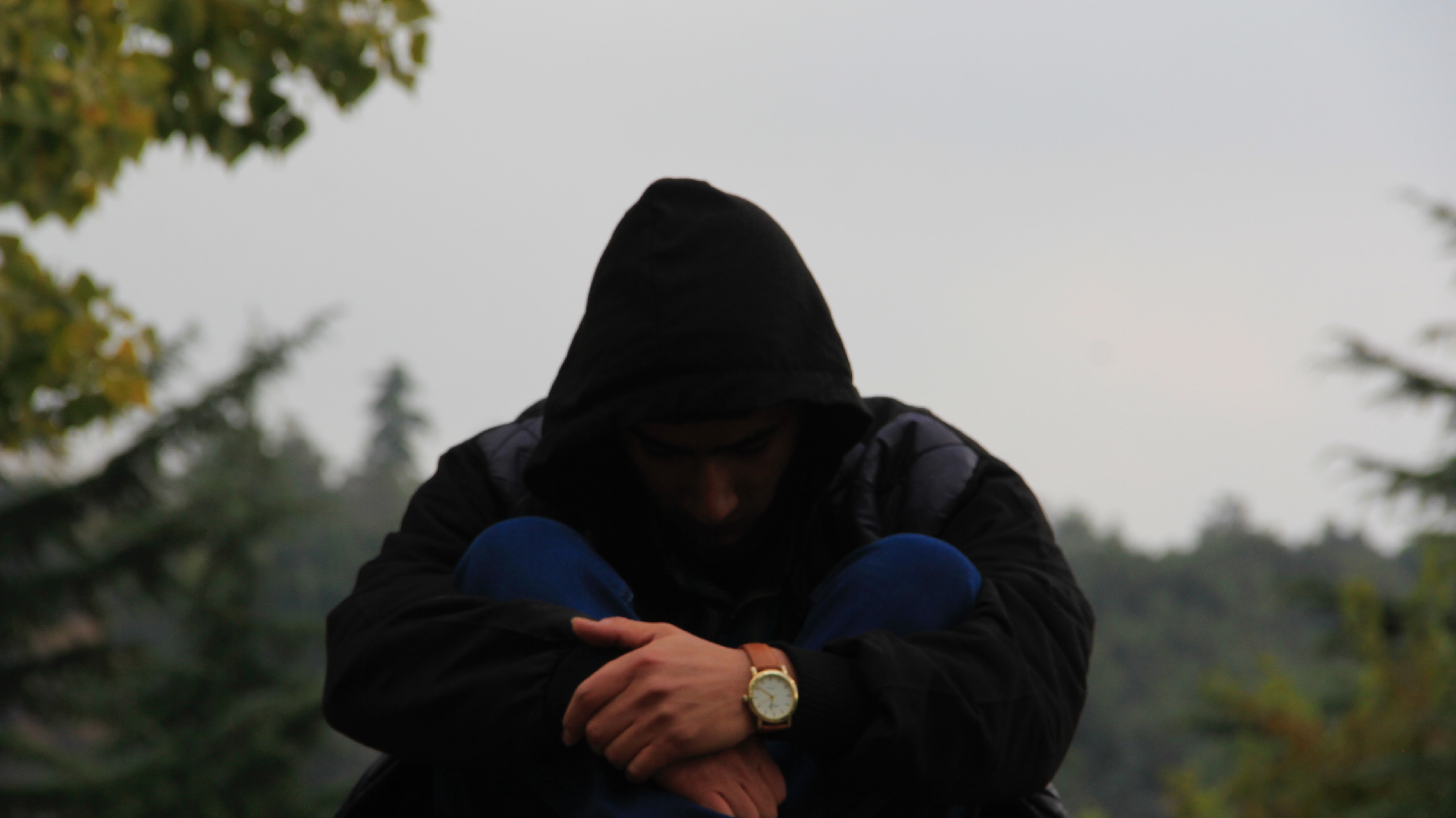 The Challenge of Bitterness
(Romans 12:18) 
“If it is possible, as far as it depends on you, live at peace with everyone”
So how can we do that?
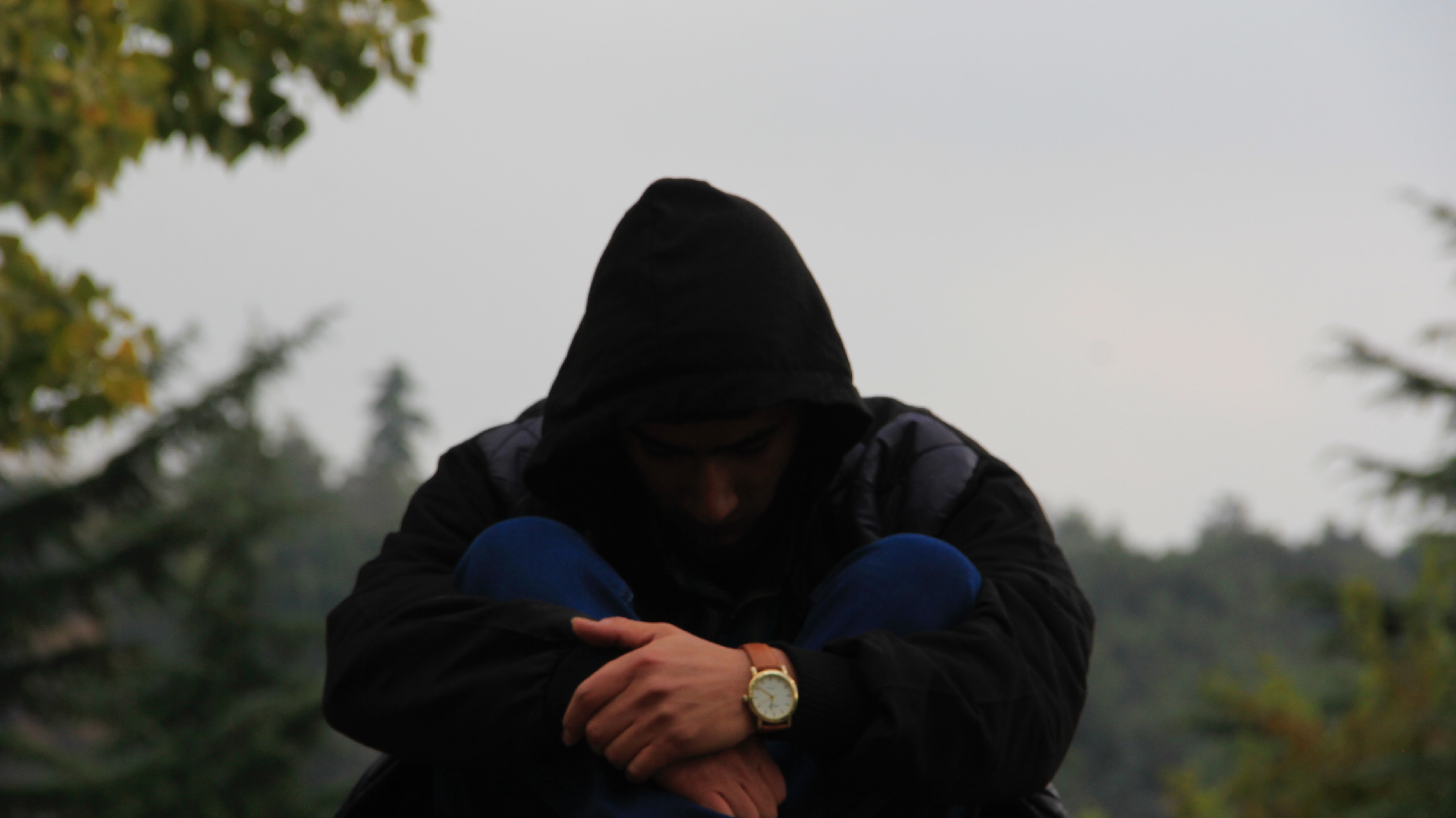 The Challenge of Bitterness
Have you ever struggled with bitterness?

God warns us about the grave danger of bitterness (Heb.12:15)
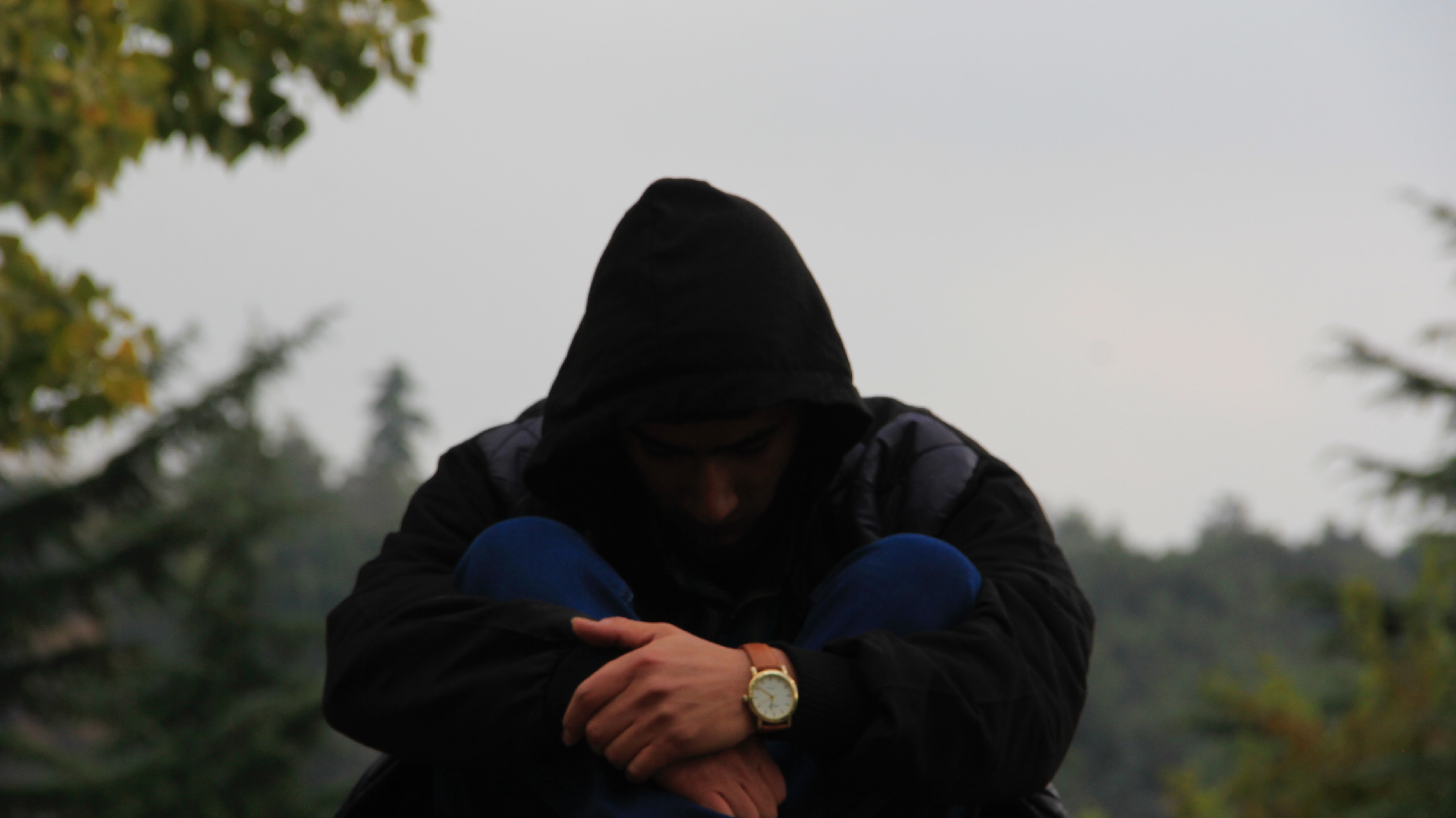 bit·ter·ness
sharpness of taste; lack of sweetness.
acidity

anger and resentment at being treated unfairly; 
animosity, harshness
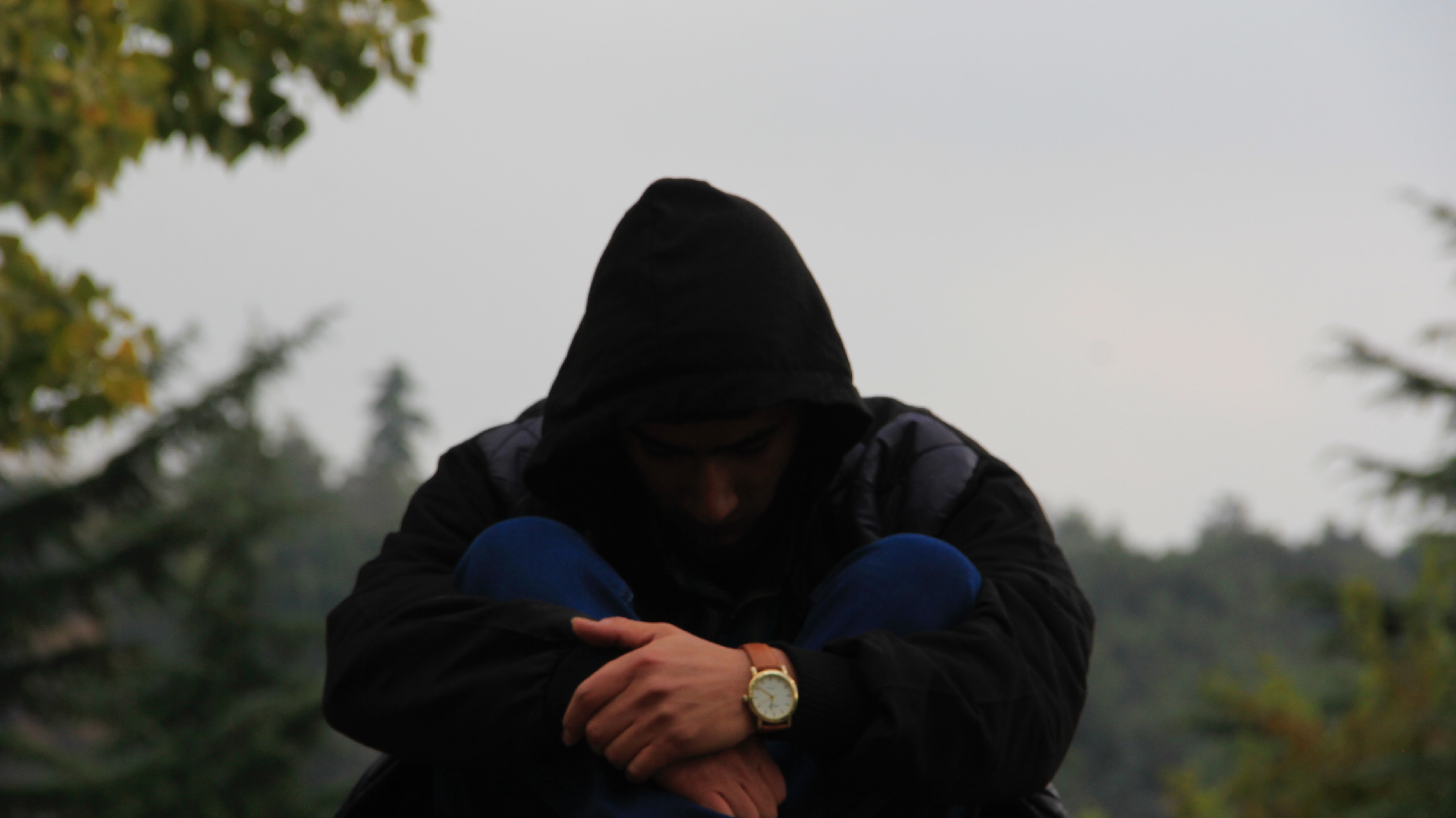 bit·ter·ness
Cain toward Abel (Gen.4)
Moses at the water of Meribah (Num.20)
Saul toward David (2Sam.18)
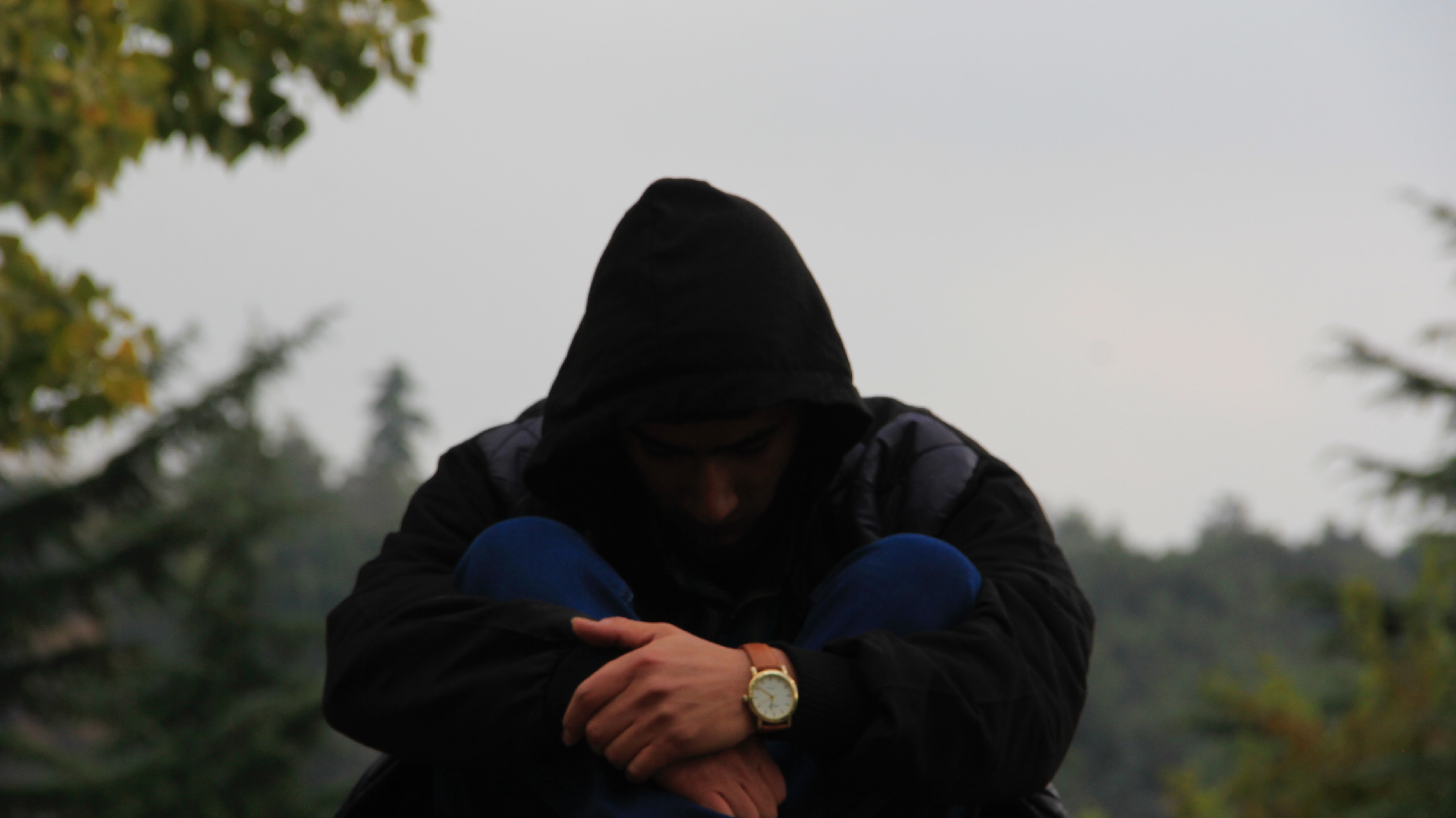 bit·ter·ness
“Harboring bitterness is like drinking poison and hoping the other person dies…”

“The more I feed bitterness in my heart, the more it brings death to me”
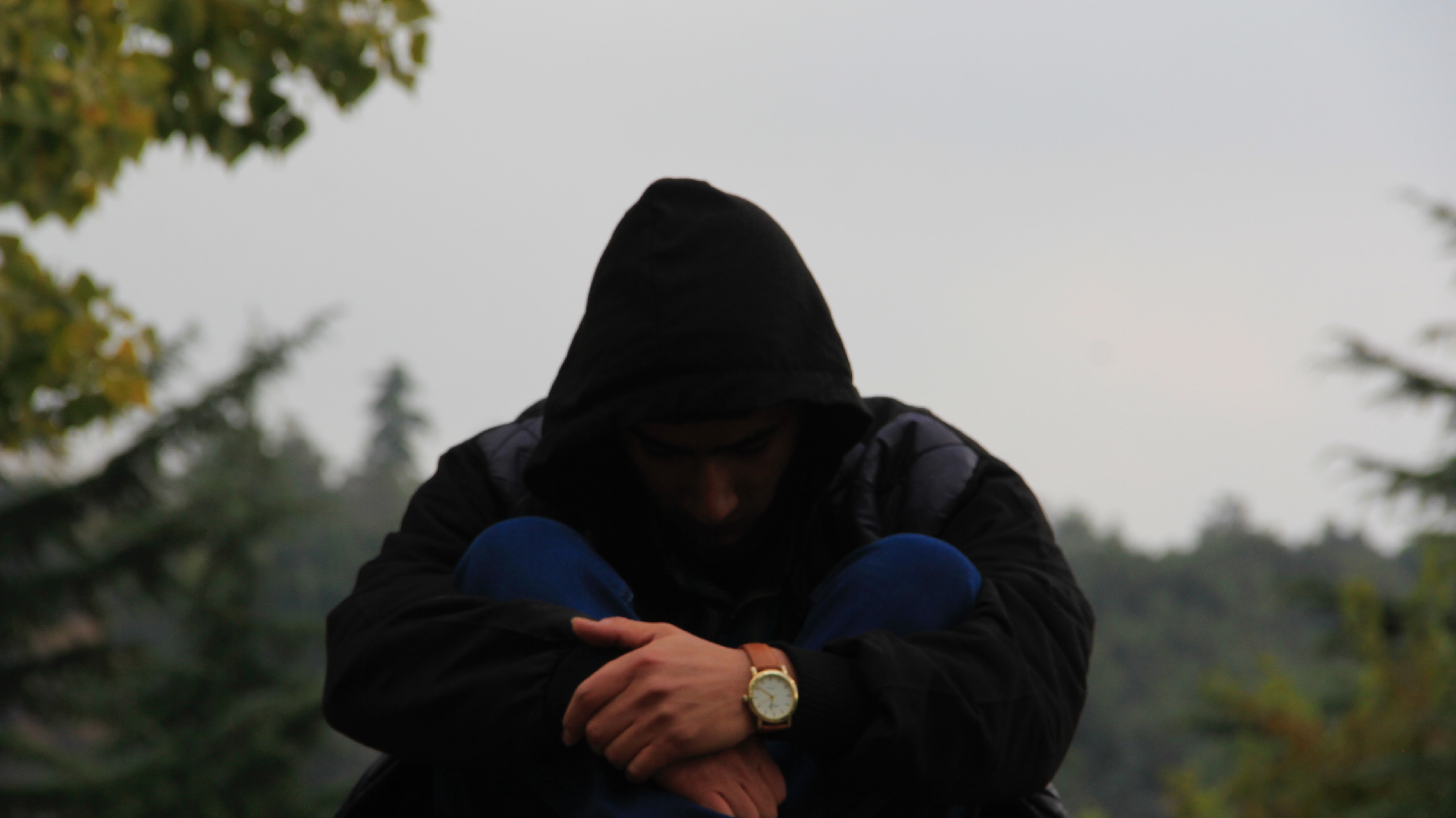 bit·ter·ness
Bitterness is poison dipped in honey. It tastes sweet going down, then it kills us from the inside out
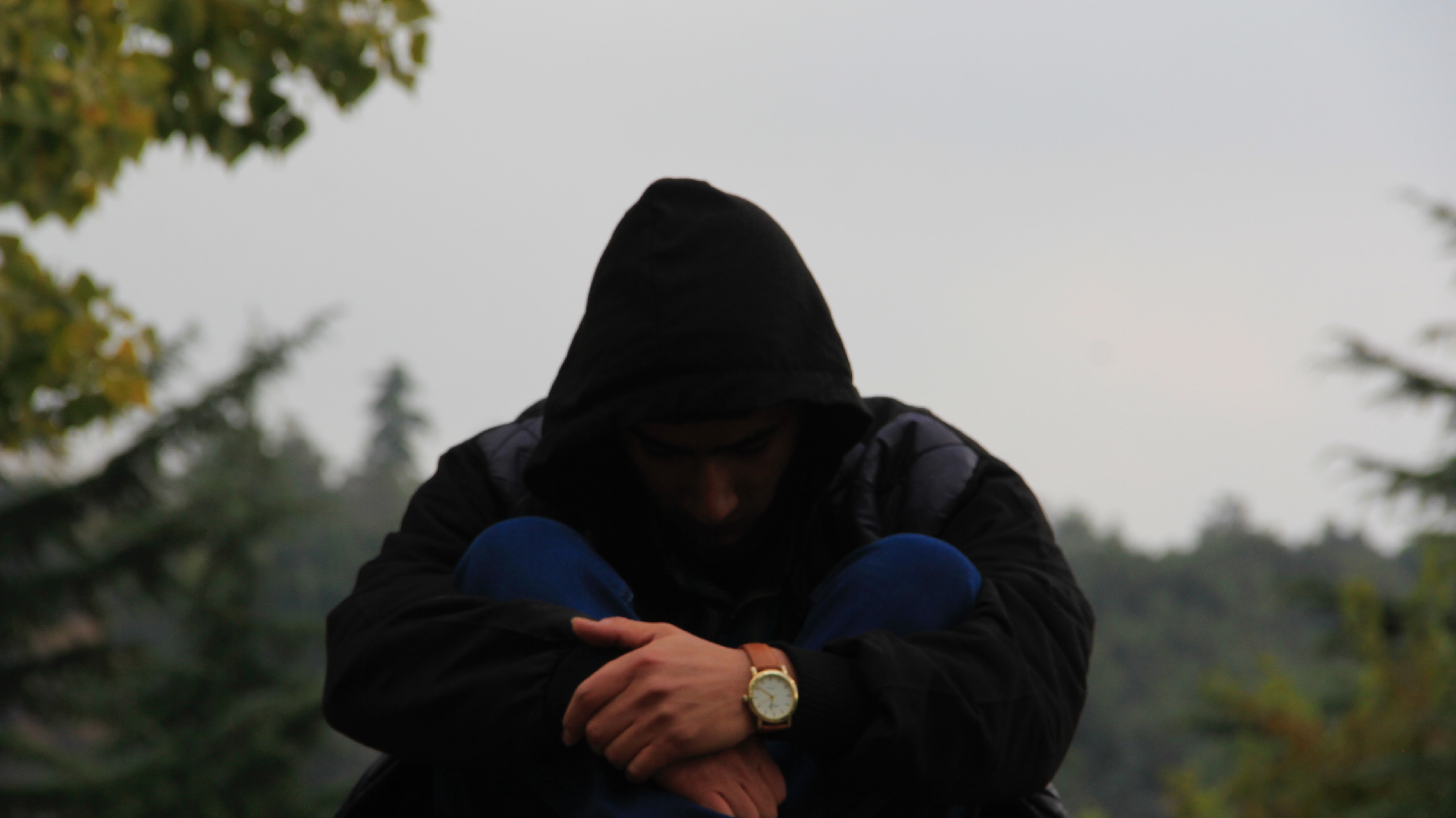 bit·ter·ness
In this way, bitterness is the poster child for the deceitfulness of sin. Whenever we love something that brings death to us, the devil has us right where he wants us
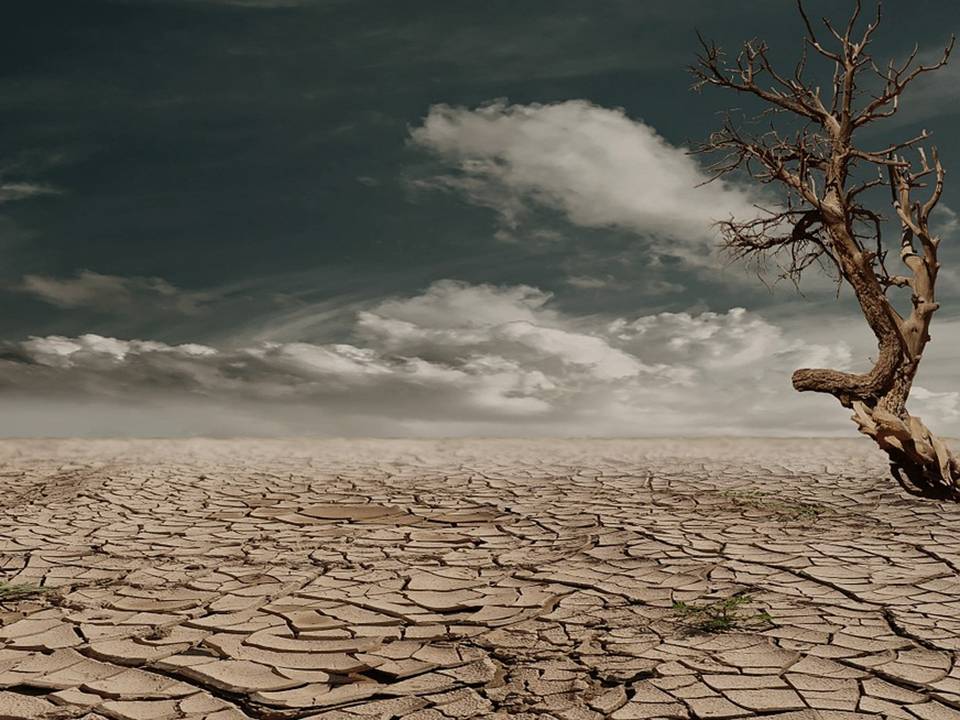 Poisoned by Bitterness
Acts 8:20-23
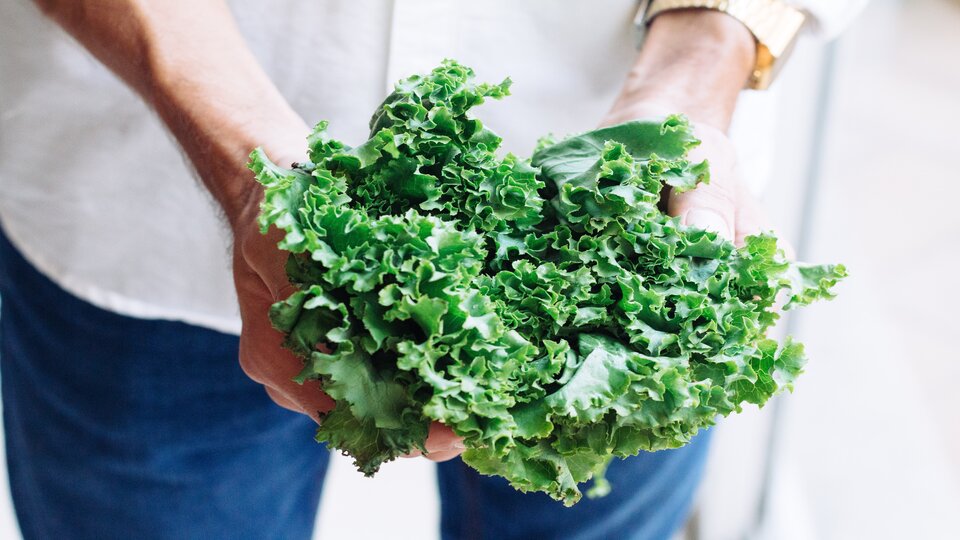 Overcoming Bitterness
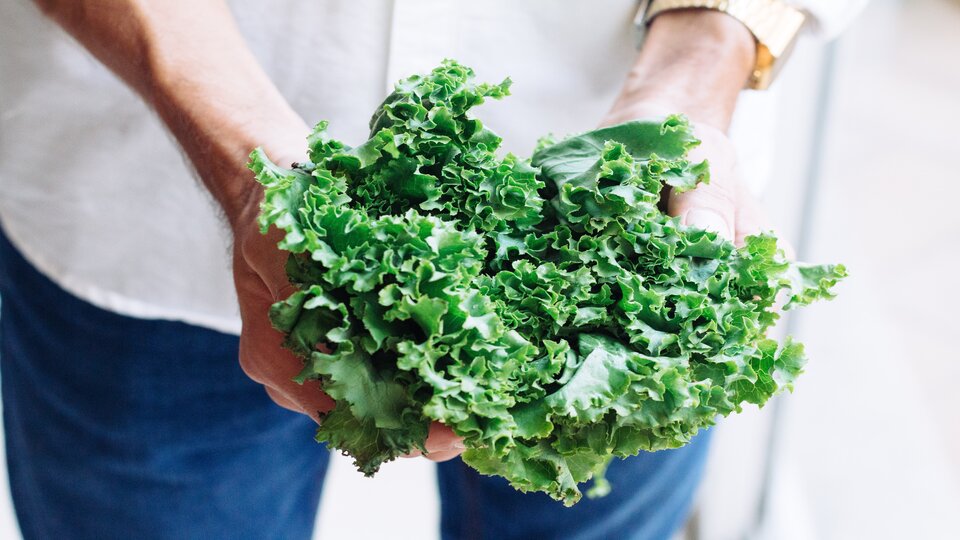 Learning From Joseph
The measure of evil committed against him
The longevity of the temptation
Joseph’s initiative
Joseph’s kindness
Joseph’s perspective
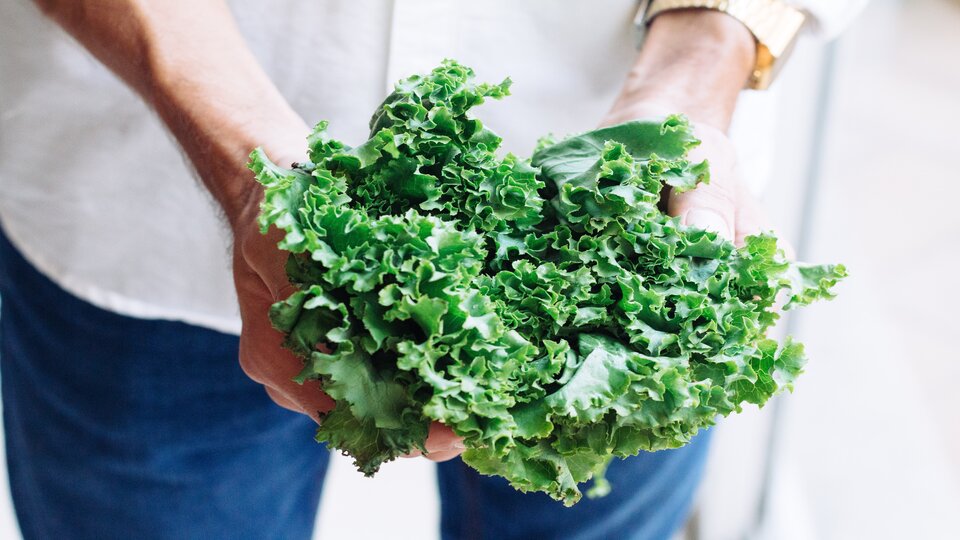 What Is the Cure?
Stop feeding it!

Resolve insecurity

Acknowledge that my bitterness is my sin. I own it!

Trust the work of God
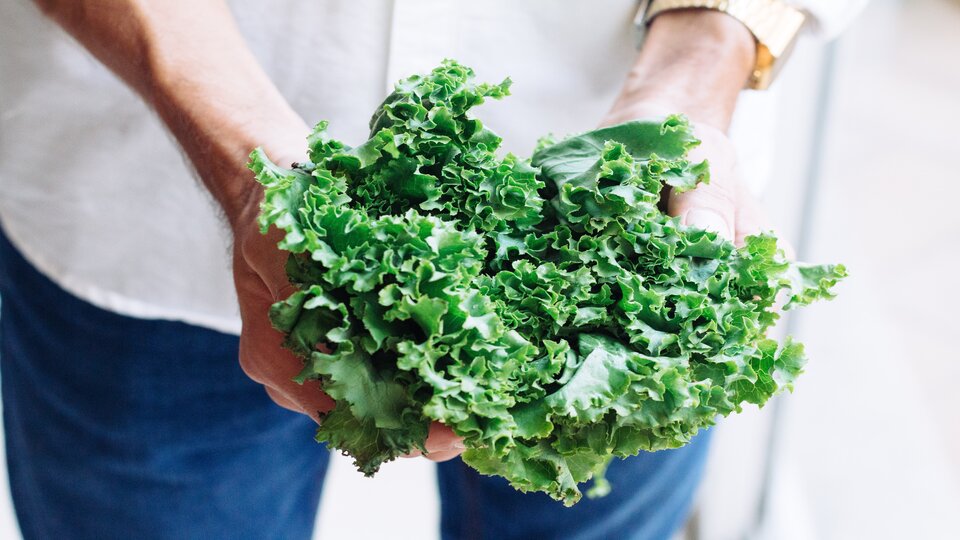 What Is the Cure?
The power of God’s grace

Demonstrate love in a practical way

Remember God’s promises

Cast a tree into the bitter water…